MYCOTOXINS

AFLATOXINS
ERGOT
CITRININ
OCHRATOXIN 
ANATOXIN (Cyanobacteria)
1
takele.beyene@aau.edu.et    AAU-CVM
Aflatoxin
The source of the poisoning was found to be related to Aspergillus flavus
Sources.:
Aflatoxins comprise more than a dozen related bisfuranocoumarin metabolites produced by A. flavus,  A. parasiticus, and A. nomius.
Aflatoxins are most often found in crops with substantive energy content such as corn, peanuts, cottonseed, rice, sweet potatoes, potatoes, wheat, oats, barley, millet, sesame, sorghum, cacao beans, and almonds and other nuts.
Toxin types B1, B2, G1, and G2 aflatoxins can be produced
2
takele.beyene@aau.edu.et    AAU-CVM
Toxicokinetics
Absorption is by passive diffusion from the small intestine, especially the duodenum.
Biotransformation occurs in the liver, kidney, and small intestine. 
The proportions of aflatoxin converted to metabolites that bind to critical cellular macromolecules determine the extent of toxicity or carcinogenicity. 
A key transformation for the toxicity of aflatoxin is the activation of AB1 to the reactive epoxide intermediate, which is carried out by the P- 450 enzyme system
Binding of AB1-epoxide to various cellular macromolecules is believed to be responsible for cellular injury and death.
3
takele.beyene@aau.edu.et    AAU-CVM
Mechanism of Action
The reactive metabolites, particularly the epoxide of AB1, bind with cellular components including nucleic acids, subcellular organelles, and regulatory proteins that disrupt normal anabolic and catabolic processes.
The results include disruption of organ function, carcinogenesis, immunosuppression, mutagenesis, and teratogenesis.
Aflatoxin detoxification by rumen microbes has been
proposed to explain the lower sensitivity of ruminants.
4
takele.beyene@aau.edu.et    AAU-CVM
Clinical Signs
The aflatoxin dose and duration of exposure determine the time of onset and observed effects. 
Following high lethal doses:
anorexia, depression, weakness to prostration, dyspnea, emesis, diarrhea often with blood and mucus, fever followed by 
subnormal temperature, convulsions (dogs), and epistaxis may be seen. 
Icterus follows.
Chronic intoxication is more common
5
takele.beyene@aau.edu.et    AAU-CVM
Treatment
No antidote or specific treatment exists for aflatoxicosis beyond prompt removal from the contaminated source. 
Optimizing the quality of the diet, with particular attention to protein, vitamins, and trace elements, aids in recovery but does little to ameliorate the damage done.
Individual treatment depends on the clinical condition and liver function support.
A number of nutritional supplements have been tested, but results were mixed.
Oxytetracycline (10 mg/kg), 
administered daily, apparently reduces hepatic damage and mortality.
Use in combination with steroids is not advised.
Activated charcoal is helpful, especially when used soon after exposure. 
The combination of oxytetracycline and activated charcoal is promising.
6
takele.beyene@aau.edu.et    AAU-CVM
Prevention and Control
Procedures to prevent crop damage, such as insect control, can decrease fungal invasion.
Handling corn to minimize seed coat damage and drying to 15% or less prevents mold growth and production of additional toxin. 
Mold retardants, such as propionic acid, can help in storage but do nothing to the toxin that was
produced before harvest.
Ammoniation of feeds such as corn and cottonseed is practiced in several areas of the country. 
This procedure hydrolyzes the lactone ring of AB1 to various end-products that are less toxic.
Na-Ca aluminosilicate, an adsorbent, binds aflatoxin and reduces toxic effects significantly. 
The U.S. Food and Drug Administration (FDA) has established the following “action levels” as guidelines for acceptable levels of aflatoxin in the specified food and feed (http://vmcfsan.fda.gov/~lrd/fdaact.html)
7
takele.beyene@aau.edu.et    AAU-CVM
ERGOT ALKALOIDS
Synonyms
Ergotism is also referred to as “ergot” or “ergot poisoning.”
The term ergot has also been used to refer to species of Claviceps fungi in general

Sources:
 The sclerotia or ergot bodies of C. purpurea represent the mycelia, which replace the ovarian tissue of the infected grass or cereal grain.

Although slightly larger, the dark brown, purple, or black sclerotia mature at the same rate as the grain or grass seeds they replace and fall to the ground to overwinter.
8
takele.beyene@aau.edu.et    AAU-CVM
Toxicokinetics
The broad class of ergot alkaloids encompasses all of the toxic principles responsible for the clinical signs of ergotism.

 Ergot alkaloids are composed primarily:  
Ergopeptine  alkaloids
(ergotamine, ergocristine, ergosine, ergocryptine, ergocornine, and ergovaline) and
 Ergoline   alkaloids
(lysergic acid, lysergol, lysergic acid amide, and ergonovine).
9
takele.beyene@aau.edu.et    AAU-CVM
Mechanisms of Action
Involve 
vasoconstriction associated with 
D1 dopaminergic receptor inhibition and
 partial agonism of α1-adrenergic and serotonin receptors by ergopeptine alkaloids. 
Hypoprolactinemia (decrease prolactin secretion by lactotropes)
D2-dopamine receptors stimulation by ergopeptine alkaloids
Sedative properties of lysergic acid amide 
mediated by a NT  imbalance in the pituitary and pineal glands involving receptors for NE, Epi, DA, 5-HT, and melatonin. 
Uterine contraction 
stimulation of α1-adrenergic receptors by ergonovine,
10
takele.beyene@aau.edu.et    AAU-CVM
Clinical Signs
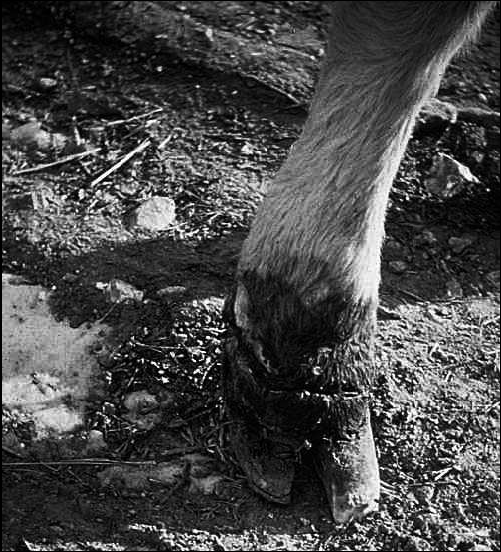 Ergotism generally occurs sporadically after subacute or chronic exposure to ergopeptine alkaloids.
Ergotism  has been divided into:
 gangrenous, hyperthermic, reproductive, and nervous forms
 Gangrenous or cutaneous ergotism are the predominant

Agalactia, prolonged gestation, dystocia, abortion, retained placenta, neonatal mortality, and subfertility
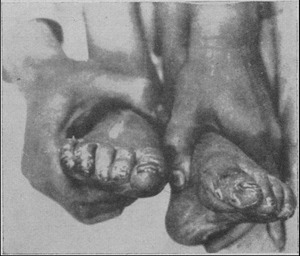 11
takele.beyene@aau.edu.et    AAU-CVM
Treatment
The most logical approach:
removal of animals from the source of ergopeptine alkaloids. 
The early signs of ergotism are often reversible, with the cutaneous vascular effects.
D2 receptor antagonists: metoclopramide, 
α1-adrenergic antagonist: prazosin, 
α1-adrenergic and serotonin receptor blockers: phenoxybenzamine, 
have shown some clinical or experimental efficacy in decreasing the clinical signs
Broad spectrum antibiotics- for necrotic lesions
Oral purgatives-remove some unabsorbed toxins from GIT
12
takele.beyene@aau.edu.et    AAU-CVM
VENOMOUS BITES AND STINGS
Snakes envenomation
Toads envenomation 
Bees, Scorpions and Wasps
Tick  toxins
13
Venom
is a poison or toxin secreted by specialized glands of an animal.
May be composed of 
proteins (polypeptides and enzymes), amines, lipids, steroids, amino-polysaccharides, quinones, 5-HT, glycosides or other substances.
Its action and toxicity depends on:
Species of venomous animal
Route of entry into the body
Site of bite/stings
Quantity of the venom injected
ADME
Species of animal affected
SNAKES ENVENOMATION
PIT VIPERS
Coral snake

Toxicokinetics:  
Snake venom is composed of many small polypeptides, enzymes and possibly cholinesterase. 

Acetylcholine and some poorly defined enzymatic fractions to the venom may be involved.
15
Mechanism of Action
Neurotoxicity: 
Neurotoxins affect the postsynaptic motor nerve membranes with a curare-like action. 
induce a non-depolarizing postsynaptic neuromuscular blockade. 
clinically manifested as vasomotor instability, muscle paralysis, and CNS depression.
The enzymatic fraction can cause local tissue damage

Haematotoxicity: 
Phospholipase A may trigger damage to RBC membranes. 

Cardiotoxicity: IV injection of venom can cause a dramatic decrease in BP as cardiac output declines as a result of vasodilatation
16
Clinical Signs
Vary depending on the snake and victim species. 

Neurologic signs with ascending flaccid quadriplegia, reduced nociperception (pain), and CNS depression. 

Decreased BP, respiratory depression, loss of spinal reflexes in all limbs, and hypothermia can also manifest. 

Additionally, they may vomit and salivate excessively, and ventricular tachycardia may develop.
17
Differential Dx
Blackleg
Anthrax
Botulism
Tick paralysis
Treatment
General management
Keep the animal undisturbed
Apply a tight tourniquet above the site of bite
Incise local area of snake bite in the direction of blood vessel
use of specific antivenin. 
Antivenin (M. fulvius, equine origin) is effective against the venom of all coral snakes (Micruroides euryxanthus).
 Antivenin can block further action of venom but is less effective against venoms already attached to receptor sites.
If the snake has not been identified, give polyvalent antivenin IV and also infiltrate locally around the site of bite

Broad-spectrum antibiotics are generally recommended in veterinary patients.
19
TOADS ENVENOMATION
Toxicokinetics:
Dogs and cats may play with toads and get exposed orally to the toxins
When these toads are mouthed or bitten by a dog, the parotid glands located on the toad’s dorsum release toxins that are absorbed via the buccal mucous membranes of the dog.

The secretions from these glands may contain a variety of substances: 
epinephrine, serotonin, ergosterol, and bufodienolides (bufogenins).

Mechanism of Action 
The bufotoxins are cardiac glycosides- cardiotoxic
20
Dx
Hx of pet playing with a toad
Clinical symptoms
Clinical Signs
Hypersalivation, vomiting, and anxiety are common initial signs in dogs after biting a toad.
Treatment
Decontamination of the oral cavity.
Activated charcoal and osmotic purgatives
Diazepam---Seizures,
Atropine---Bradycardia, salivation, bronchospasm: IV at 0.02 mg/kg
Beta-antagonists---Sustained tachycardia
Digibind (Digoxin-specific Fab-fragment)
21
Bees, scorpions & wasps ENVENOMATION
Their venom is a complex mixture of: 
peptides,
non-enzymatic proteins: apamin, melittin or kinins, 
enzymes: Phospholipase A&B, hyaluronidase, formic acid &
biologically active amines: histamine & 5-HT
Melittin – 
a protein mainly found in honey bees
is antigenic in nature & produces allergic reactions
Clinical signs
Severity of toxicity varies from individual to individual in d/t species of animals
Anaphylaxis and death from a single stings occurs in hypersensitive animals

Following single bite- extreme serous exudation- exert protective effect by diluting the poison-  exert local pressure on the circulation thus reduce dissemination of the poison.

Multiple bee or wasp stings- severe local inflammation & oedema at the site of sting, intense pain & pronounced excitement.

In severe cases in horse:
Diarrhoea, methemoglobinemia, bilirubinemia, jaundice, heamoglobinuria, tachycardia, dyspnoea and followed by death
Treatment
There is no specific antidote
Symptomatic treatment:
Local application of weak solution of NH3 & NaHCO3
Nervine tonics & stimulants- for prostration
Tracheoectomy- for severe asphyxia
Emergency supportive therapy- to restore cardiopulmonary functions & mgt of anaphylaxis.
Tick  Toxicosis
Tick paralysis: Amblyomma, Argas, Dermacentor, Haemaphysalis, Hyalomma, Ixodus, Ornithodoros, Otobius and Rhipicephalus.

Tick toxicosis has been reported in North America, Europe, Africa, Australia, and Russia
 In Africa: I.rubicundus and Rhipecepahalus evertsi

Animal  Species affected by tick paralysis:
dogs, cats, cattle, sheep, goats, llamas, poultry, foxes, wolves, mice and several species of wild birds.
Dogs are affected most commonly, but losses can occur in cats, lambs, calves, goats and foals.
25
takele.beyene@aau.edu.et    AAU-CVM
Paralysis due to tick toxicosis
Tick paralysis is a toxin-induced, febrile, ascending, symmetrical condition in which there is flaccid tetraplegia and functional impediment to the reflexes of the superficial and deep tendons of the limbs and abdomen.
Several ticks, including the 
Australian paralysis tick (Ixodes holocyclus),
Rocky Mountain wood tick (Dermatocentor andersoni), and 
African sand tampan tick (Ornithodoros savignyi) can cause paralysis.
The genus Ornithodoros is widely known to cause severe host reactions to tick bite, ranging from local pain and pruritus to death.
Mechanism of action
The toxin responsible for tick paralysis is generally assumed to be a neurotoxin.
The exact mechanisms of action are not well known, 
but in most tick species it is suspected that the toxin interferes with the synthesis and/or release of acetylcholine at the neuro muscular junctions, 
resulting in lower motor neuron paresis and paralysis very similar to that produced by botulinum toxin.
Functional impairment during paralysis also affects the efferent nerve fibers that serve the respiratory muscles.
As a result, carbon dioxide levels rise, and the partial oxygen pressure and blood pH fall.
Respiratory acidosis impairs the organs that influence hemodynamic functions.
The Australian tick, Ixodus holocyclus toxin may differ, as it appears to have more of an effect on CNS rather than peripheral.
Clinical symptoms
Tick paralysis can occur following the bite of as few as one tick and heavily infested animals show clinical signs quickly. 
Early signs may include:
change or loss of voice (due to laryngeal paresis),  hind limb in coordination, change in breathing rate and effort, gagging or coughing, regurgitation or vomiting and pupillary dilation, anorexia, lethargy, drooling of saliva, Extensive dehydration 
Hind limb paralysis begins
Respiratory rate may initially increase but, as the disease progresses, becomes slower and obviously labored, especially on expiration.
Dysphagia, facial paralysis, masticatory muscle weakness and respiratory paralysis may occur in severe cases.
Diagnosis
This is based on the presence of ticks, sudden appearance of paralysis, rapid course, and quick clinical recovery after tick removal.

Unlike other tick-borne diseases of peripheral    nervous system, temperature is normal, and blood and fluid values are unchanged.

Specific laboratory diagnostic techniques are not available.

Botulism is differential diagnoses.
Treatment
The main goal of treatment is to remove the ticks and provide supportive care (especially respiratory support) until recovery occurs.
Recovery can occur quite rapidly following complete removal of ticks or it may take a few days.
The use of topical insecticides may aid in the removal of ticks, and can be especially helpful in cases where numerous ticks are embedded.
Heavily coated animals may need to be shaved in order to ensure that embedded ticks are found to be removed.
Removal of embedded ticks should be performed carefully to avoid expressing additional toxin to the wound
Forceps may be used to grasp the tick as close to the skin as possible and gentle traction should be used to remove the tick.
Cont’d…
In most cases where ticks are removed before bulbar paralysis has occurred, the prognosis for full recovery is very good. 
In general prognosis is good and recovery occurs within 1-2 days.
A short term immunity develops following recovery from tick paralysis.
A therapeutically effective immune serum is available for certain species of ticks: I.holocyclus.
A polyclonal dog antiserum 
it is only effective early in the stages of paralysis.
Prophylactic biologic or chemical control (or both) of ticks  and adherence to certain husbandry practices may greatly reduce the risk of paralysis.
THANK YOU
32